Podejmowanie decyzjiw warunkach niepewności
dr hab. inż. Grzegorz Mzyk, prof. PWr.Wydział Elektroniki10 X 2018
Niepewność, wielkości przypadkowe
czas oczekiwania w kolejce
masa kurzego jajka
kurs waluty
liczba wypadków samochodowych
liczba trwających rozmów telefonicznych w centrali
reakcja pacjenta na dawkę leku
jutrzejsza pogoda
czas bezawaryjnej pracy urządzenia
Zmienna losowa, X
Przypisanie zdarzeniom przypadkowymkonkretnych wartości liczbowych np.
„wypadł orzeł” →  X=1
„wypadła reszka” → X=0
Funkcja gęstości prawdopodobieństwa
Średnia (EX), mediana i dominanta
źródło: www.pinnacle.com
Decyzja, D
Funkcja strat, L
Ryzyko, R
Decyzja optymalna
Decyzje optymalne dla typowych funkcji strat
Przykład
Uczenie się
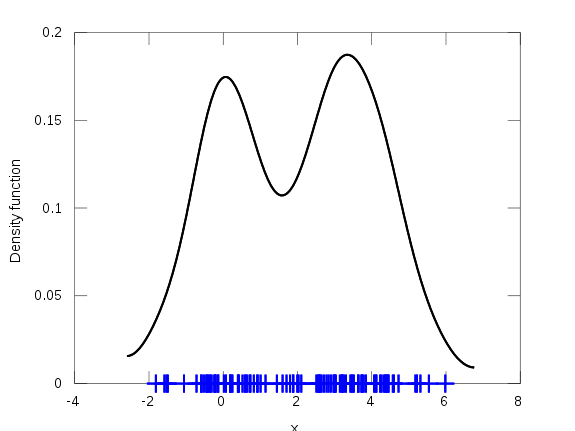 Źródło: wikipedia.pl
Rozpoznawanie (klasyfikacja)
Podsumowanie
czy świat jest sprawiedliwy?
na ile systemy bezpieczeństwa podnoszą bezpieczeństwo?
w jakim zakresie analiza danych spełnia normy etyczne?
jak agregować funkcje strat dla wielu podmiotów?
ile cech poddawać analizie (wymiarowość)?